10.4 Plant Cell Structure
The Variety of Life
Plant Cell StructureLearning Objectives
There are fundamental differences between plant cells and animal cells.
The structure of a palisade cell from a leaf as seen with an optical microscope.
The appearance, ultrastructure and function of
	• cell wall
	• chloroplasts.

Candidates should be able to apply their knowledge of these and other eukaryotic features in explaining adaptations of other plant cells.
Starter
Draw a plant cell and label it
Plant Cell
Complete plant cell worksheet
Make sure you know what the key parts do
Palisade Cells – Adapted to the function of photosynthesis
Continuous layer to absorb sunlight
Many chloroplasts around edges to collect maximum light
Large vacuole to push chloroplasts to edges
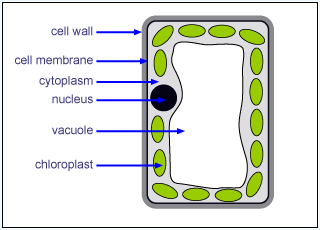 Chloroplasts
Chloroplast envelope – double plasma membrane. Controls what is allowed in and out.
Grana – stacked thylakoids, which contain chlorophyll. 
Stroma – full of fluid and contains starch grains.
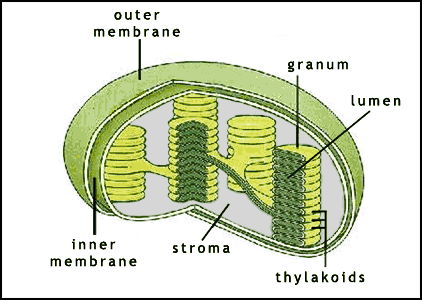 Chloroplasts
Label and annotate the diagram of the chloroplast
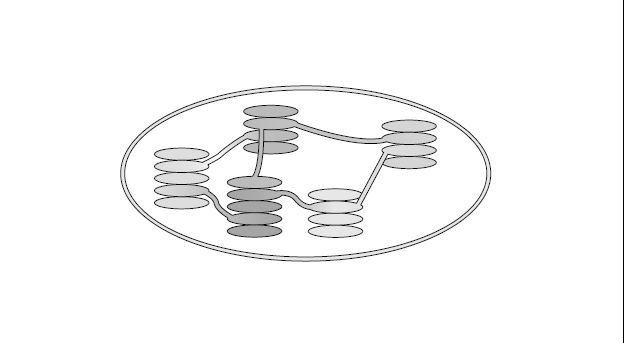 Chloroplasts
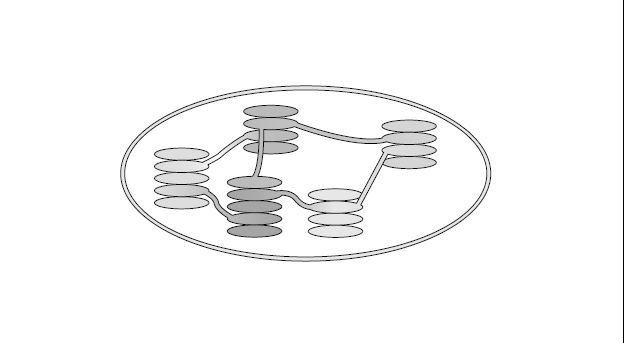 chloroplast
envelope
thylakoid
contains
chlorophyll
granum
stroma
Adaptations of chloroplasts
Granal membranes = large surface area for chlorophyll, electron carriers and enzymes essential for the first stage of photosynthesis

Stroma (fluid) contains enzymes needed for the second stage of photosynthesis

Contain DNA and ribosomes to enable quick and easy manufacturing of proteins needed for photosynthesis
Cell Walls – Complete the table
Plenary
Differences between plant and animal cells
Application
Work through questions 1 – 11 on pages 160 – 161 of the AS textbook.